Социальная квалиметрия: содержание, методы и технологии
Квалиметрия — это теория оценки качества любых объектов (создаваемых, используемых, влияющих на субъекта). Разнообразие оцениваемых объектов привело к внутренней дифференциации квалиметрии как науки и выделению в ее структуре социальной квалиметрии. 
В социальной квалиметрии применительно к качеству во многих случаях имеется в виду качество жизни как наиболее важная, емкая, общая характеристика происходящих социально-экономических процессов. 
Предметом социальной квалиметрии является оценка качества социальных услуг и качества жизни в количественном его выражении.
Согласно п. 2.2.2 ГОСТ 52495-2005 «Социальное обслуживание населения. Термины и определения», социальная услуга — это действия социальной службы, заключающиеся в оказании социальной помощи клиенту для преодоления им трудной жизненной ситуации. Социально-экономическая услуга — это социальная услуга, предоставляемая клиентам с целью поддержать и улучшить их жизненный уровень путем оказания материальной помощи, консультирования, содействия в трудоустройстве, в решении других социально-экономических проблем жизнедеятельности (п. 2.2.2).
Качество нужно уметь количественно оценивать в тех весьма часто встречающихся в деятельности, например, руководителя, ситуациях, в которых приходится выбирать лучшее по качеству решение из двух или большего числа вариантов. 
Количественное оценивание качества необходимо при решении таких социальных задач, в которых в целях повышения точности расчетов нужно учитывать не только количественные, но и качественные факторы (в случаях, если последние не могут быть выражены в денежных единицах измерения).
Современная квалитология включает четыре основные составляющие: теорию качества, метрологию, теорию управления и квалиметрию. 
Теория качества — это область науки, предметом которой является исследование природы качества, изучение экономических, социологических, информационных аспектов качества продукции на этапах ее создания и применения. 
Метрология обеспечивает единство и точность измерений. 
Теория управления качеством — это область науки, занимающаяся разработкой научных основ и методов обеспечения и управления качеством.
Квалиметрия как наука выступает в виде системы теорий, различающихся степенью общности, средствами и методами измерения и оценивания, предметной областью оценивания.
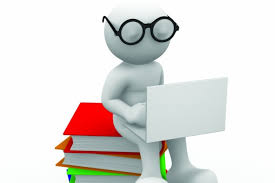 общая квалиметрия: теория сравнения и логика оценок; теория квалиметрических шкал; теория свертывания показателей и оценок; теория алгоритмов оценки; классификации показателей качества; общие принципы и аксиоматика квалиметрии;
специальная квалиметрия: экспертная квалиметрия; индексная квалиметрия; таксономическая квалиметрия; вероятностно статистическая квалиметрия; нечеткая квалиметрия; тестовая квалиметрия; цикловая динамическая квалиметрия; теория оценивания эффективности как меры качества систем и процессов; 
предметная квалиметрия: квалиметрия продукции и техники; квалиметрия труда и деятельности; квалиметрия решений и проектов; квалиметрия процессов; субъективная квалиметрия (персонала); квалиметрия спроса и т.д.
Качество жизни — это восприятие индивидами их положения в жизни в контексте культуры и системе ценностей, в которых они живут, в соответствии с целями, ожиданиями, нормами и заботами. Качество жизни определяется физическими, социальными и эмоциональными факторами жизни человека, имеющими для него важное значение и на него влияющими.
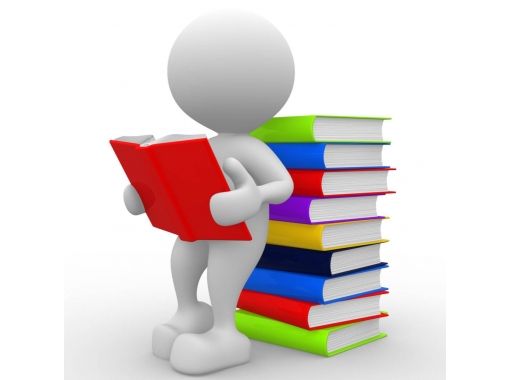 Качество социальной услуги — совокупность свойств (услуги), обусловливающих ее пригодность удовлетворять определенные потребности человека или группы в соответствии с ее назначением. 
Свойство социальной услуги — объективная особенность продукции (услуги), проявляющаяся при ее создании, эксплуатации, использовании по назначению или потреблении (оказании услуги). Например: точность, надежность, своевременная поставка и т. д.
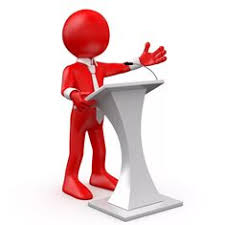 Показатель качества — это количественная характеристика свойства объекта, входящего в состав его качества, рассматриваемая применительно к определенным условиям жизненного цикла объекта.
Базовый показатель качества — это показатель качества объекта, принятый за эталон при сравнительных оценках качества.
Относительный показатель качества — это отношение показателя качества оцениваемого объекта к базовому показателю качества, выраженное в относительных единицах. 
Комплексный показатель качества — это показатель качества объекта, относящийся к нескольким его свойствам. Групповой комплексный показатель качества относится к группе свойств объекта. Разновидностью комплексного показателя качества является интегральный показатель — это комплексный показатель качества, отражающий отношение суммарного полезного эффекта от использования объекта по назначению к затратам на создание и использование объекта по назначению. 
Обобщенный показатель качества — показатель качества, относящийся к такой совокупности свойств объекта, по которой принято решение оценивать его качество в целом.
Существует значительное количество методов квалиметрии. 
К первой группе относятся точные методы. Это такие методы, в рамках которых используются все обоснованные в теории квалиметрии приемы и способы, позволяющие уменьшить погрешность и увеличить надежность полученных результатов.
Вторая группа представлена упрощенными методами, которые характеризуются максимально допустимой величиной погрешности и минимально допустимой величиной надежности итоговых результатов. 
К третьей группе методов относятся приближенные методы. Приближенные методы — это методы, которые с точки зрения погрешности и трудоемкости являются промежуточными между точными и упрощенными методами.
Методы социальной квалиметрии классифицируются на следующие три группы: экспертные, не экспертные и смешанные. 
Экспертные методы оценивания качества — это такие методы, в рамках которых для определения значений большинства числовых характеристик используют знания экспертов. 
Не экспертные методы (аналитические) — такие методы, в которых для определения этих значений обходятся без использования экспертов.
Смешанные методы — это такие методы, в которых значение некоторой (но не большей) части числовых характеристик объекта определяется экспертным методом, а остальные — не экспертным.
В социальной квалиметрии используются «L»-данные (life record data), «Q»-данные (questionnaire data) и «Т»-данные (objectivetest data).
«L»-данные — это данные регистрации поведения человека в повседневной жизни с помощью формализации оценок экспертов, наблюдающих поведение испытуемого в определенных ситуациях в течение некоторого времени. 
«Q»-данные — это данные, полученные путем применения вопросников и других методов самооценки. 
«T»-данные — это результаты объективных тестов в контролируемой экспериментальной ситуации
В основе технологии социальной квалиметрии лежит выявление оцениваемых показателей. Для выявления оцениваемых показателей в социальной сфере необходимо знать: 
как построить дерево свойств, характеризующих качество (или интегральное качество) объекта; 
как для каждого объекта найти соответствующий показатель, поскольку для некоторых свойств показателей может быть необходимо два или более показателей и нужно выбрать из них наиболее подходящий.
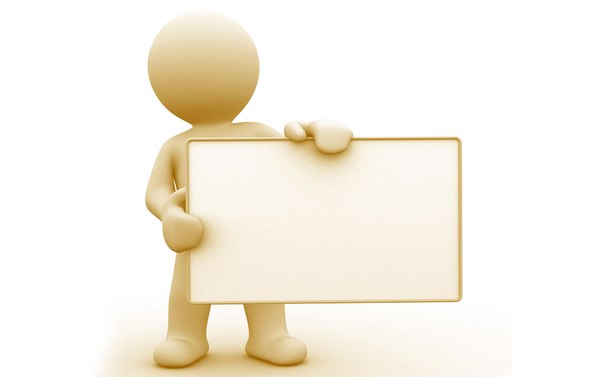 Эквисатисные свойства— это свойства, эквивалентные по своему влиянию на удовлетворение определенной потребности, в одинаковой степени удовлетворяющие эту потребность .
Квазипростое свойство — это свойство, которое можно подразделить на группу эквисатисных свойств, но которое не нужно подвергать такому делению, т. к. известна функциональная зависимость между показателями Q сложного и эквисатисных с ним свойств, образующих группу свойств. 
Дерево свойств — графическое изображение разветвляющейся структуры, состоящей из сложных свойств и групп свойств. Дерево показывает взаимосвязь между сложными, квазипростыми и простыми свойствами.
Правостороннее дерево свойств — дерево свойств, в котором для каждого сложного свойства соответствующая группа менее сложных свойств находится на чертеже справа от него. 
Ярус дерева — это минимальные по протяженности участки дерева, заключенные между вертикальными в право- или левостороннем дереве или горизонтальными полосками в верхне- или нижнестороннем дереве, отделяющие все сложные свойства
Высота дерева — общее число ярусов m в дереве свойств. 
Полное дерево — дерево свойств, корень которого находится на нулевом уровне, разветвленное до k-го уровня.
Усеченное дерево — полное или неполное дерево, из которого в соответствии с ситуацией оценки оказалось возможным исключить одно или несколько свойств (простых или сложных) и (или) группы свойств. 
Поддерево — это выделенный из данного дерева свойств участок, который сам представляет собой дерево с корнем, находящимся k-м уровне данного дерева. 
Дерево в строгой графовой форме — дерево свойств, изображенное так, как это принято в теории графов (с вершинами и ребрами). 
Дерево в нестрогой графовой форме — дерево свойств, изображенное так, как принято изображать, например, таблицу спортивных соревнований. Дерево в табличной форме — дерево, изображенное в виде классификационной таблицы.
Правила, обязательные в любой ситуации оценки, называются общими правилами, или просто правилами, а те, которых нужно придерживаться только в зависимости от ситуации оценки, будут называться частными. Среди них называют следующие.
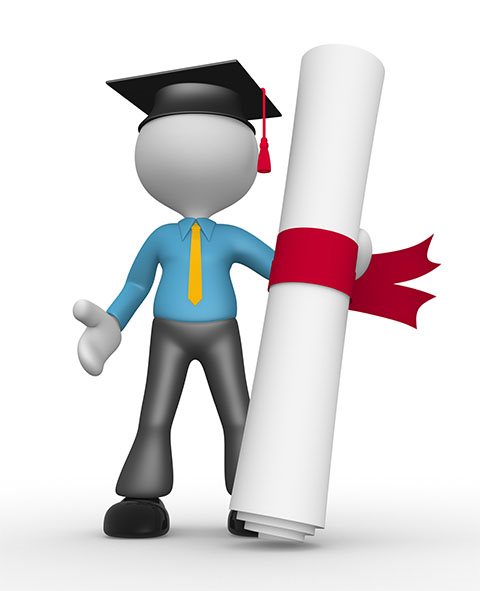 Деление по равному основанию. Это означает, что для любой группы свойств должен быть единый признак деления. 
Исключительность. Это значит, что свойства, входящие в группу, должны исключать необходимость их одновременного учета ввиду того, что между показателями этих свойств есть функциональная зависимость. 
Корректируемость: структура дерева должна позволять проводить корректировку. Например, добавлять в дерево свойств новые свойства, если вследствие технического прогресса объект усложняется, модернизируется, или, наоборот, исключать из дерева некоторые свойства, если их учет (в связи с изменением ситуации оценки) не требуется.
Учет взаимосвязей в системе «человек — среда — объект». Можно констатировать, что любой элемент системы воздействует на два других элемента системы и сам испытывает воздействие от каждого из них. В дереве свойств должна быть отражена (разумеется, с учетом ситуации оценки) экологичность, жизнеобеспеченность. 
Жесткость структуры начальных уровней дерева. Это правило обусловлено тем, что важнейшее свойство объекта — его приспособленность к функционированию, функциональность. Функциональность проявляется в разных периодах существования объекта (в период хранения, транспортировки, ремонта и при непосредственном использовании объекта).
Потребительская направленность формулировок свойств как правило означает, что для каждого сложного свойства суще-ствует несколько различных признаков, с помощью которых оно может быть разделено на группу эквисатисных свойств. Из них нужно выбирать те признаки, которые имеют потребительскую направленность. 
Функциональная направленность формулировок свойств. В соответствии с этим правилом желательно применять признаки деления, которые отражают не конструктивную структуру оцениваемого объекта, а характер выполняемых им функций .
Правильный учет субъекта оценки требует принимать во внимание тот уровень социальной иерархии, на котором находится субъект оценки. 
Необходимость и достаточность числа свойств в группе. В соответствии с этим правилом в группу включаются только те свойства, которые необходимы для обеспечения эквисатисности со сложным свойством для определения этого сложного свойства. 
Однозначность толкования формулировок свойств. Это правило предписывает, что в дереве не должно быть нечетких, двусмысленных, неоднозначно трактуемых формулировок свойств.
Эталонное число свойств: при сравнении двух объектов дерево свойств, предназначенное для оценки качества обоих объектов, должно состоять из эталонного числа свойств, т. е. включать в себя и всеобщие для обоих объектов свойства, и те свойства, по которым эти объекты отличаются друг от друга. 
Полнота учета особенностей потребления объекта. Правило обусловливает необходимость так строить дерево, чтобы в нем нашли отражение все особенности процесса потребления объекта, выявленные на стадии определения ситуации оценки.
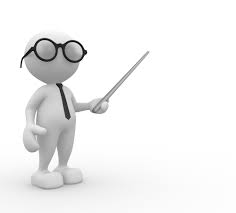 Недопустимость зависимых свойств: в любой группе должны быть оставлены только независимые свойства. 
Одновременность существования свойств: эквисатисные свойства, составляющие группу свойств, должны быть такими, чтобы оцениваемый объект в каждый момент мог одновременно обладать этими свойствами. 
Максимальная высота дерева: правило определяет, что дерево должно «ветвиться» до тех пор, пока во всех группах свойств, находящихся на правом краю дерева, не останутся только квазипростые, которые уже не нужно разделять, или простые.
Важным в социальной квалиметрии является определение коэффициентов весомости. Коэффициент весомости определяется для показателей свойств, входящих в дерево свойств. Различают два вида таких коэффициентов: групповые коэффициен-ты и ярусные коэффициенты весомости q, вычисляемые на основе групповых коэффициентов и определяющие весомость показателя каждого свойства относительно показателей любого другого свойства, входящего в дерево, в том числе и в одну с ним группу.
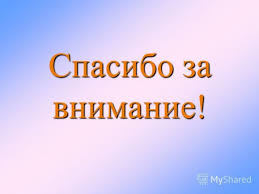